Weber State UniversityPositioning Statement
Marketing & Communications
November 2015
Why a Positioning Statement?
Brings focus to the development of a marketing strategy
Is not as detailed as a mission statement
Is not as concise as a tagline (e.g. Worthy of Your Dreams)
Our Positioning Statement
Differentiates Weber State from other institutions
Provides an easily understood picture of our brand
Is credible
Helps evaluate whether marketing decisions are consistent with/supportive of our brand
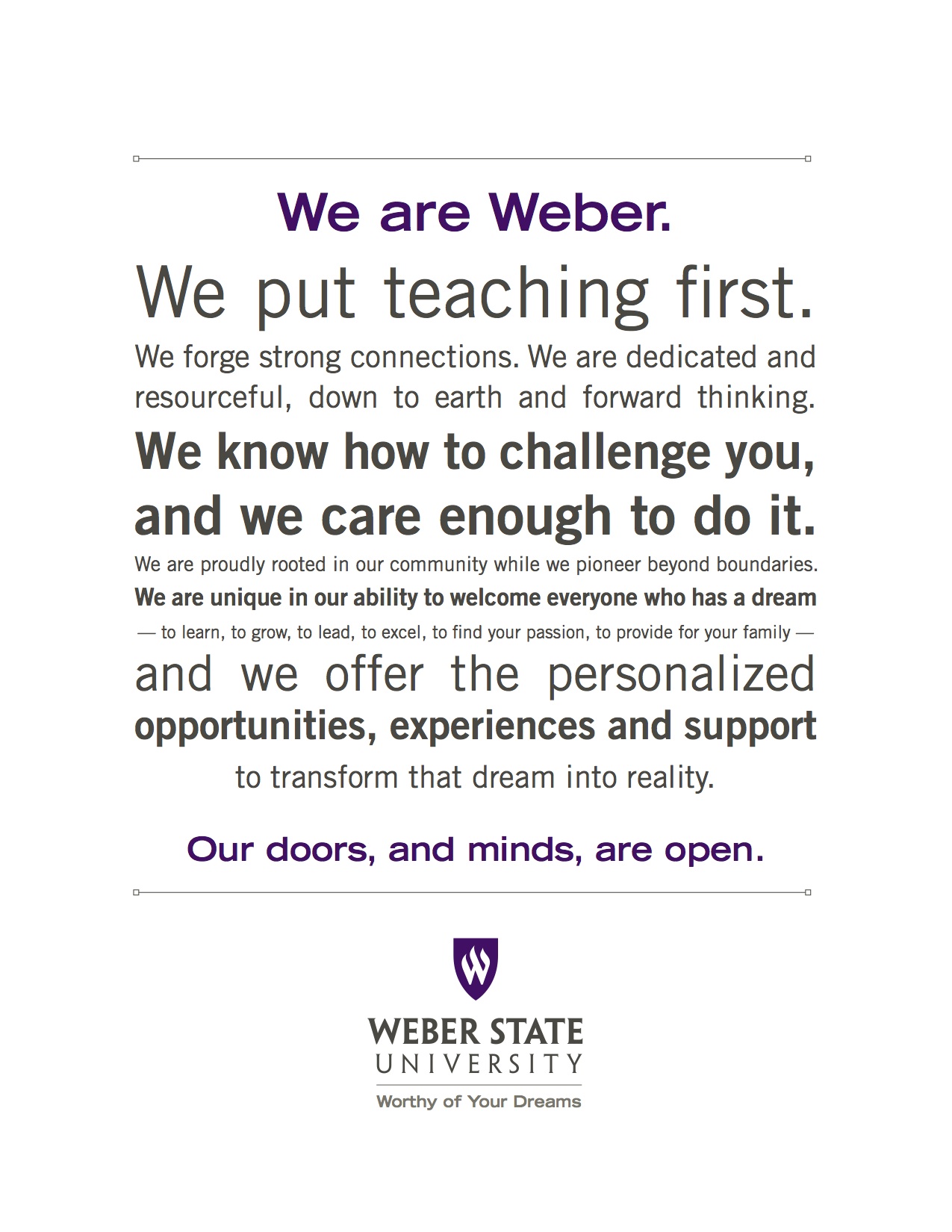 Positioning StatementSurvey
Survey Recipients
Emailed survey link to more than 200,000 people
26,000 students
1,500 staff
975 faculty
90 committee/council members
More than 175,000 alumni and friends of the university
Responses
Total					1,264
Alumni				292
Faculty				163
Exempt				135
Non-Exempt		82
Other					65
Students			530
Accuracy
Is this statement accurate?
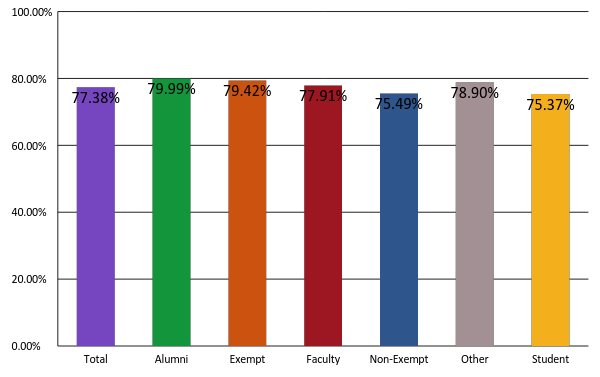 Appeal
Is this statement appealing?
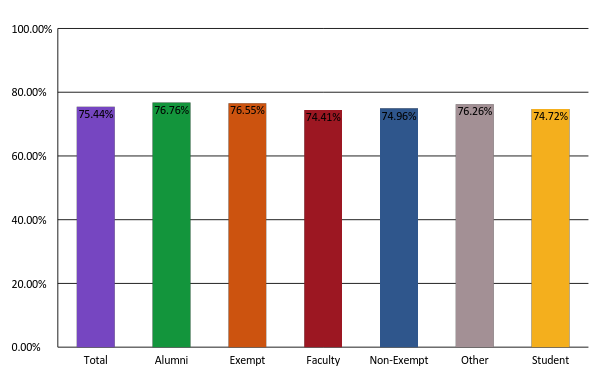 Exempt Staff
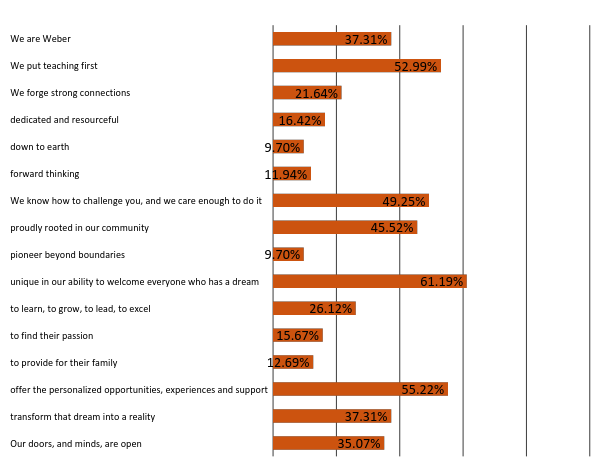 Non-Exempt Staff
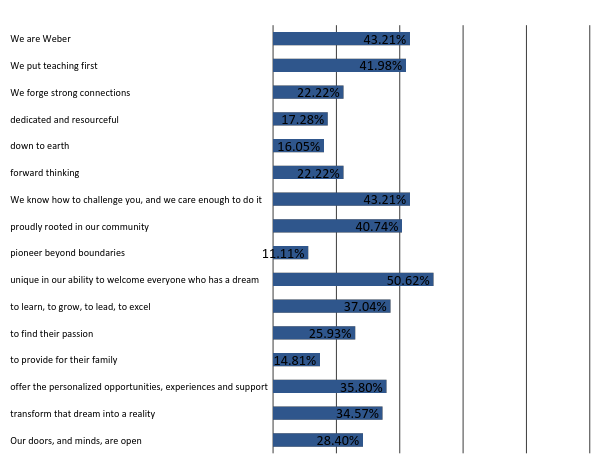